Organizational Culture,
Structure, & Design:
Building Blocks of the Organization
Chapter Eight
McGraw-Hill/Irwin
Copyright © 2013 by The McGraw-Hill Companies, Inc. All rights reserved.
Major Questions You Should Be Able to Answer
8.1 How do I find out about an organization’s “social glue,” its normal way of doing business?
8.2 What can be done to an organization’s culture to increase its economic performance?
8.3 How are for-profit, nonprofit, and mutual-benefit organizations structured?
Major Questions You Should Be Able to Answer
8.4 When I join an organization, what seven elements should I look for?
8.5 How would one describe the three types of organizational design?
8.6 What factors affect the design of an organization’s structure?
What Is an Organizational Culture?
Organizational culture 
system of shared beliefs and values that develops within an organization and guides the behavior of its members
Also called corporate culture
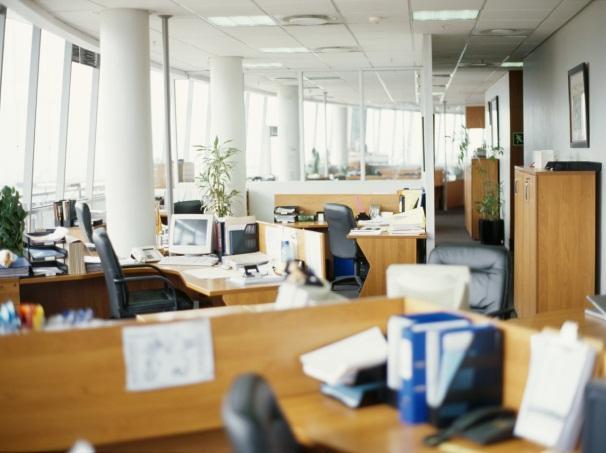 Culture Plus Structure
Figure 8.1
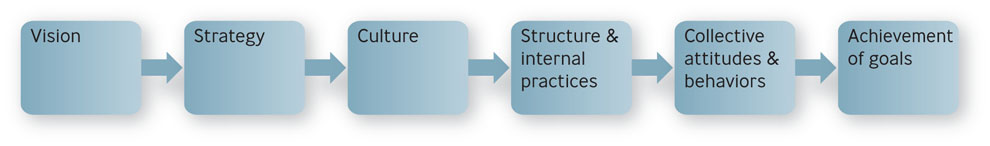 Competing Values Framework
Figure 8.2
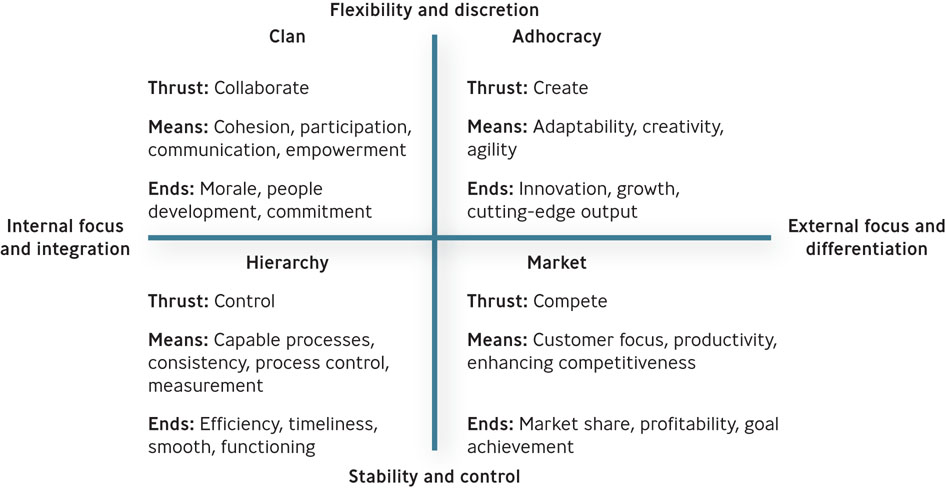 Four Types of Organizational Culture
Clan culture 
Internal focused
values flexibility rather than stability 
encourages collaboration among employees
Adhocracy culture 
attempts to create innovative products by being adaptable, creative, and quick to respond to changes in the marketplace
Four Types of Organizational Culture
Market culture 
focused on the external environment 
driven by competition and a strong desire to deliver results
Hierarchy culture 
apt to have a formalized structured work environment aimed at achieving effectiveness through a variety of control mechanisms
The Three Levels of Organizational Culture
Level 1: Observable artifacts 
physical manifestations such as manner of dress, awards, myths and stories about the company 
visible behavior exhibited by managers and employees
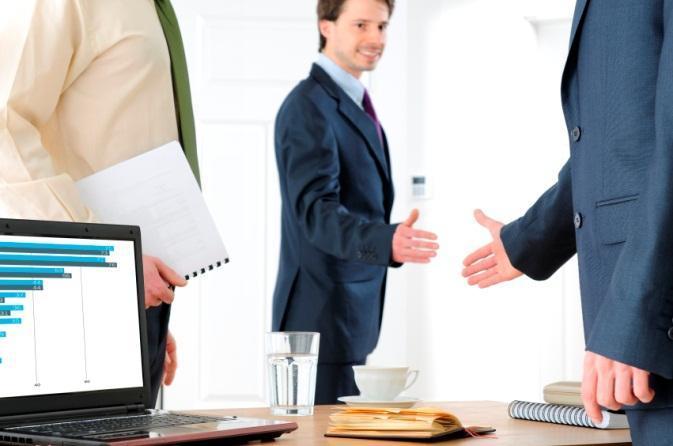 The Three Levels of Organizational Culture
Level 2: Espoused Values
Espoused values 
explicitly stated values and norms preferred by an organization
Enacted values 
represent the values and norms actually exhibited in the organization
The Three Levels of Organizational Culture
Level 3: Basic Assumptions 
represent the core values of the organization’s culture 
those taken for granted and highly resistant to change
How Employees Learn Culture
Symbol 
an object, act, quality, or event that conveys meaning to others
Story 
narrative based on true events, which is repeated – and sometimes embellished upon – to emphasize a particular value
How Employees Learn Culture
Hero 
person whose accomplishments embody the values of the organization
Rites and rituals 
activities and ceremonies, planned an unplanned, that celebrate important occasions and accomplishments in the organization’s life
Question?
In the Mary Kay Cosmetics Co., the best salespeople receive pink Cadillacs in special awards ceremonies.  This is an example of a: 
Symbol 
Value 
Rite or ritual 
Both A and C
[Speaker Notes: The correct answer is “D”. 

Page: 240   LO: 1   Difficulty: Moderate   
AACSB: 6, 9	BT: Knowledge]
Four Functions of Organizational Culture
Figure 8.3
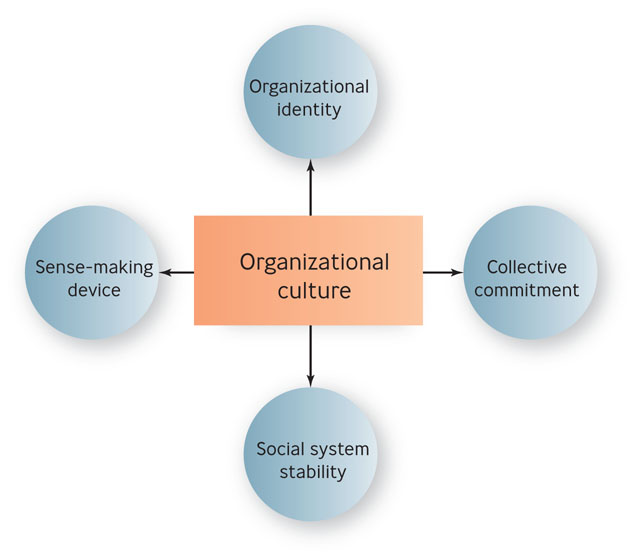 Cultures For Enhancing Economic Performance: Three Perspectives
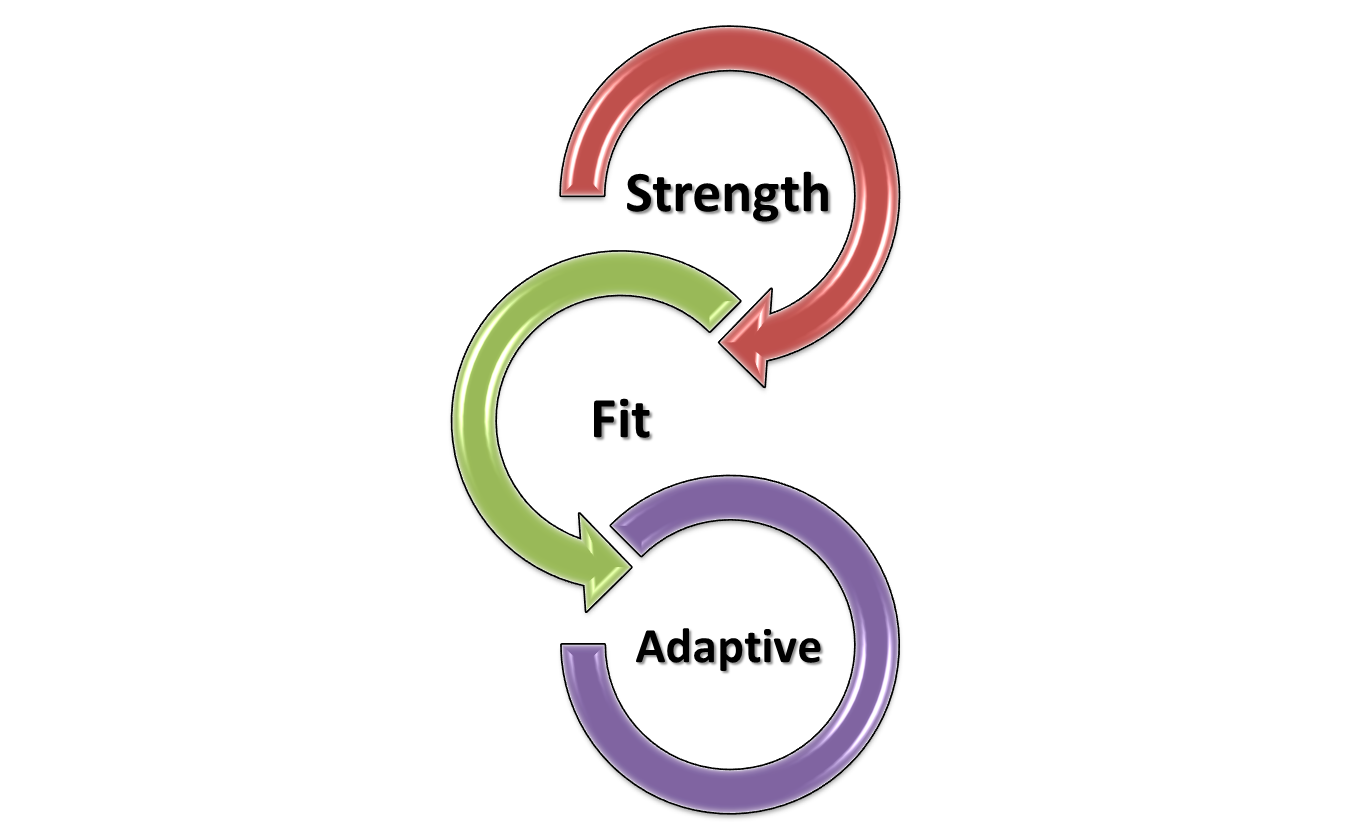 [Speaker Notes: The strength perspective assumes that the strength of a corporate culture is related to a firm’s long-term financial performance.

The fit perspective assumes that an organization’s culture must align with its business or strategic context

The adaptive perspective assumes that the most effective cultures help organizations anticipate and adapt to environmental changes]
The Process of Cultural Change
Formal statements
Slogans & sayings
Stories, legends, & myths
Leader reaction to crises
Role modeling, training, & coaching
Physical design
The Process of Cultural Change (cont.)
7.	Rewards, titles, promotions, & bonuses
  8.	Organizational goals & performance criteria
  9.	Measurable & controllable activities
10.	Organizational structure
11.	Organizational systems & procedures
Organizational Structure
Organization 
a system of consciously coordinated activities or forces of two or more people
For-profit, nonprofit, mutual-benefit
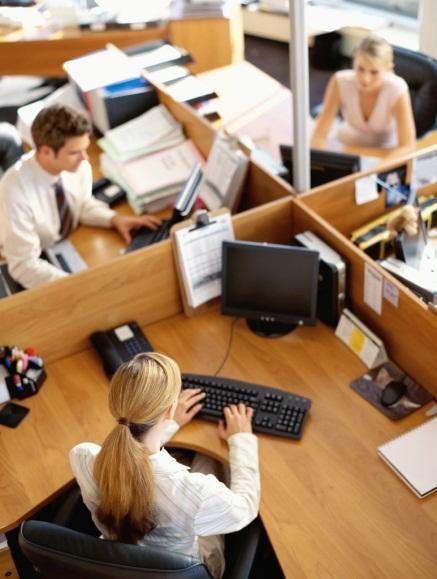 Question?
The United Way, a charitable organization, is considered a ______ organization. 
For-profit 
Nonprofit 
Mutual-benefit 
May be any one of the above
[Speaker Notes: The correct answer is “B” - nonprofit]
The Organization Chart
Organization Chart 
box-and-lines illustration showing the formal lines of authority and the organization’s official positions or work specializations
Organization Chart
Figure 8.4
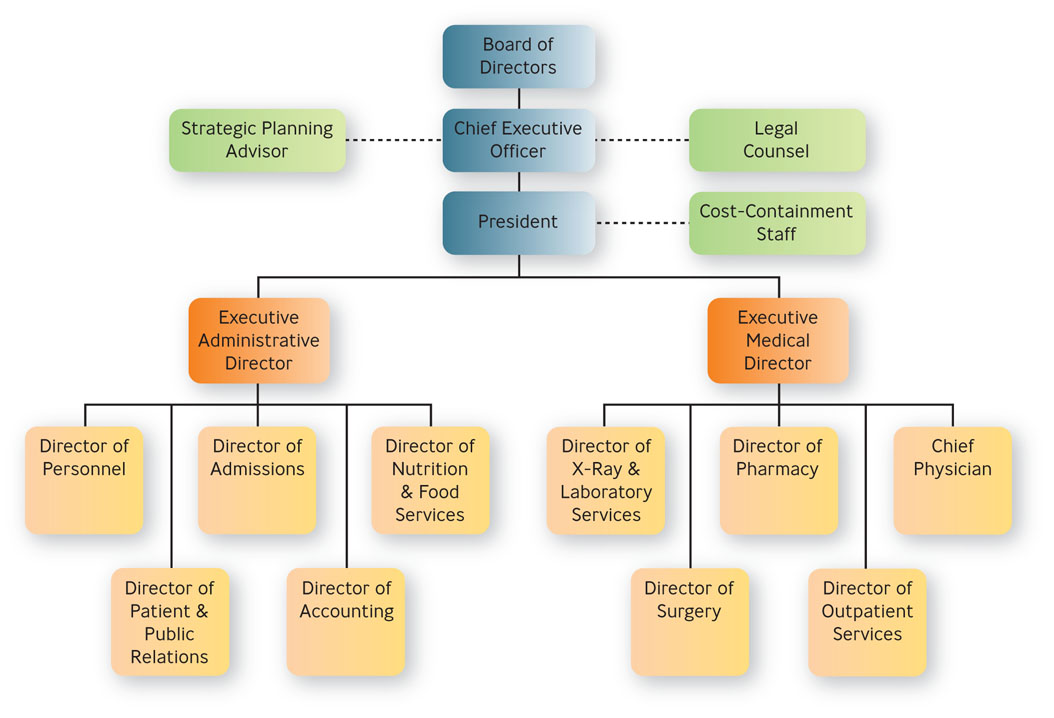 Example for a Hospital
Common Elements of Organizations
Common purpose - unifies employees or members and gives everyone an understanding of the organization’s reason for being
Coordinated effort – the coordination of individual effort into group wide effort
Division of labor – arrangement of having discrete parts of a task done by different people
Common Elements of Organizations
Hierarchy of authority - control mechanism for making sure the right people do the right things at the right time
Unity of command
Span of control - refers to the number of people reporting directly to a given manager
Narrow, wide
Common Elements of Organizations
Authority, responsibility, & delegation
Authority – rights inherent in a managerial position to make decisions and utilize resources
Accountability – managers must report and justify work results to the managers above them
Common Elements of Organizations
Authority, responsibility, & delegation (cont.)
Responsibility – obligation you have to perform the tasks assigned to you
Delegation – process of assigning managerial authority and responsibility to managers and employees lower in the hierarchy
[Speaker Notes: Line managers have the authority to make decisions and usually have people reporting to them

Staff personnel have authority functions; they provide advice, recommendations, and research to the line managers]
Line and Staff
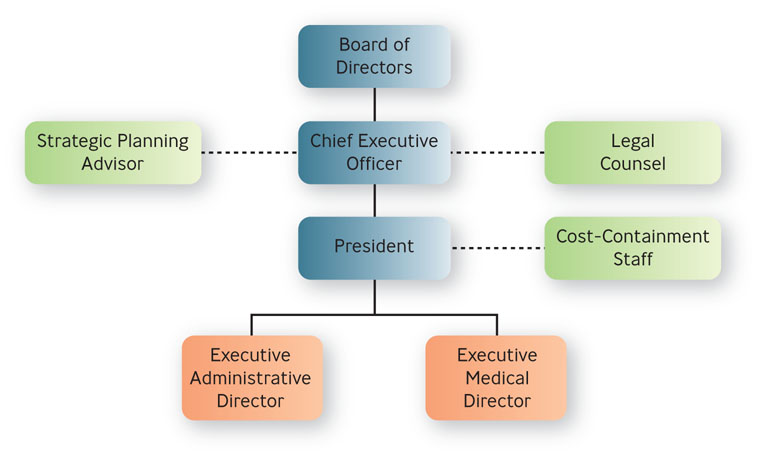 Figure 8.5
Common Elements of Organizations
Centralization versus decentralization of authority
Centralized authority – important decisions are made by higher-level managers
Decentralized authority – important decisions are made by middle-level and supervisory-level managers
Basic Types of Organizational Structures
Simple structure 
authority is centralized in a single person with few rules and low work specialization
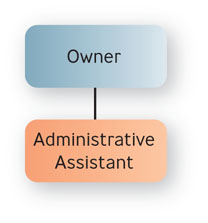 Basic Types of Organizational Structures
Functional structure 
people with similar occupational specialties are put together in formal groups
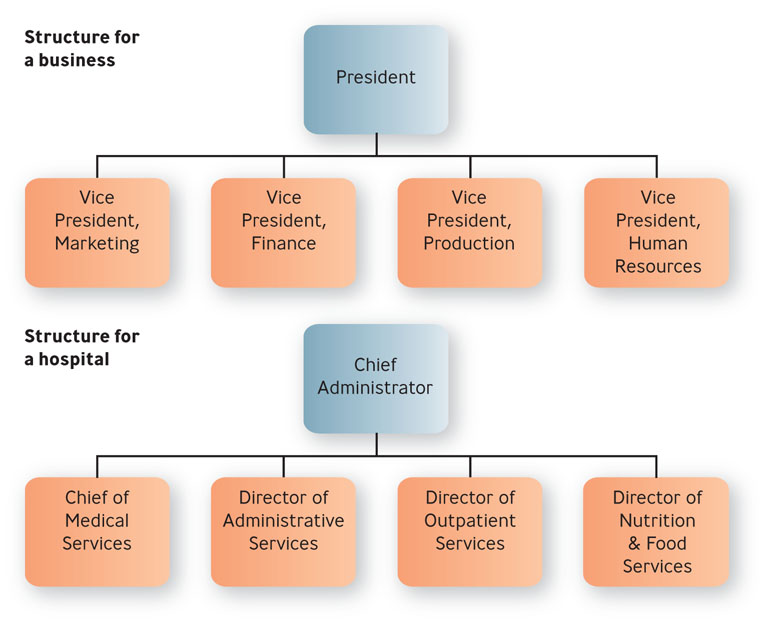 Question?
XYZ Hospital has a Chief of Medical Services, a Director of Administrative Services, and a Director of Outpatient Services.  XYZ has a ___________ structure. 
Functional 
Simple 
Divisional 
Matrix
[Speaker Notes: The correct answer is “A” – functional.]
Basic Types of Organizational Structures
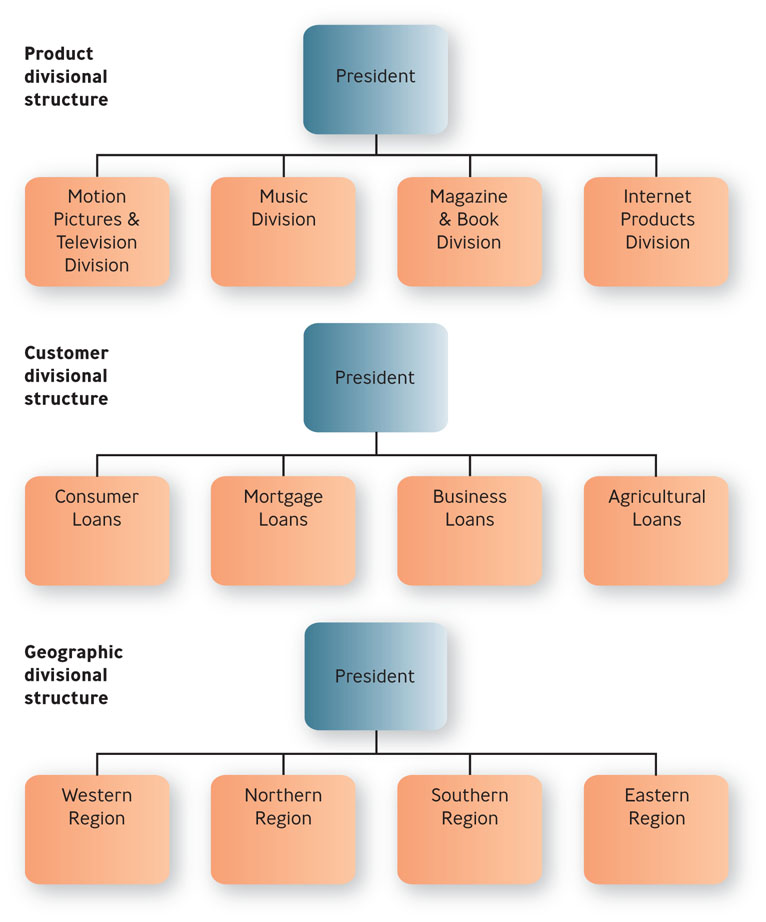 Divisional structure 
people with diverse occupational specialties are put together in formal groups by similar products, customers or geographic regions
Basic Types of Organizational Structures
Matrix structure 
an organization combines functional and divisional chains of command in a grid so that there are two command structures-vertical and horizontal
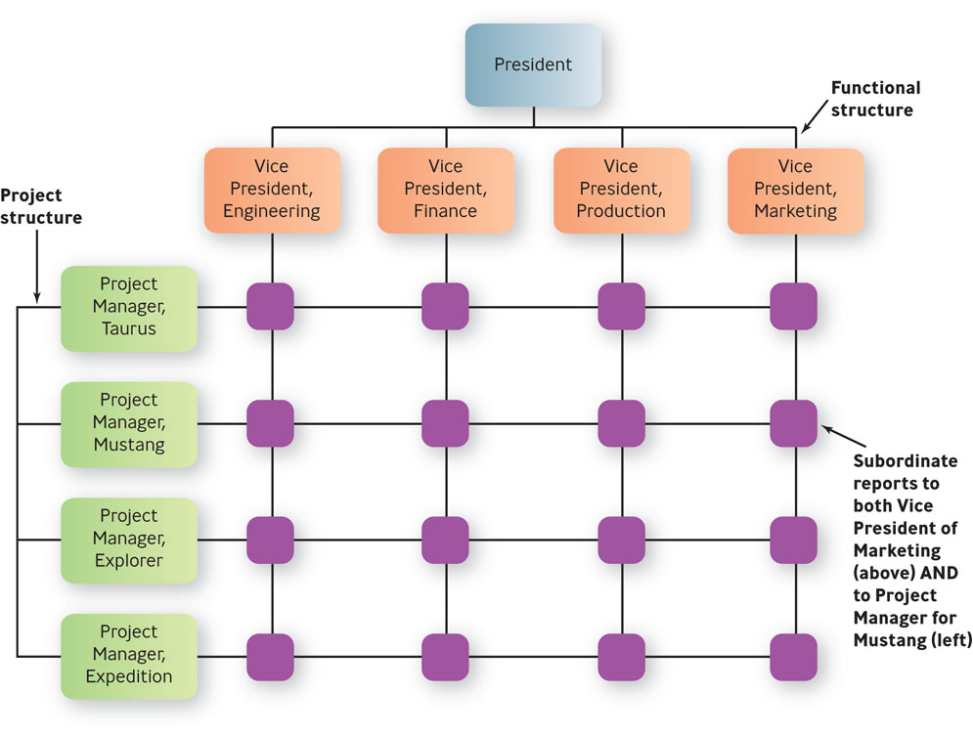 Basic Types of Organizational Structures
Horizontal design
Teams or workgroups, either temporary or permanent, are used to improve collaboration and work on shared tasks by breaking down internal boundaries.
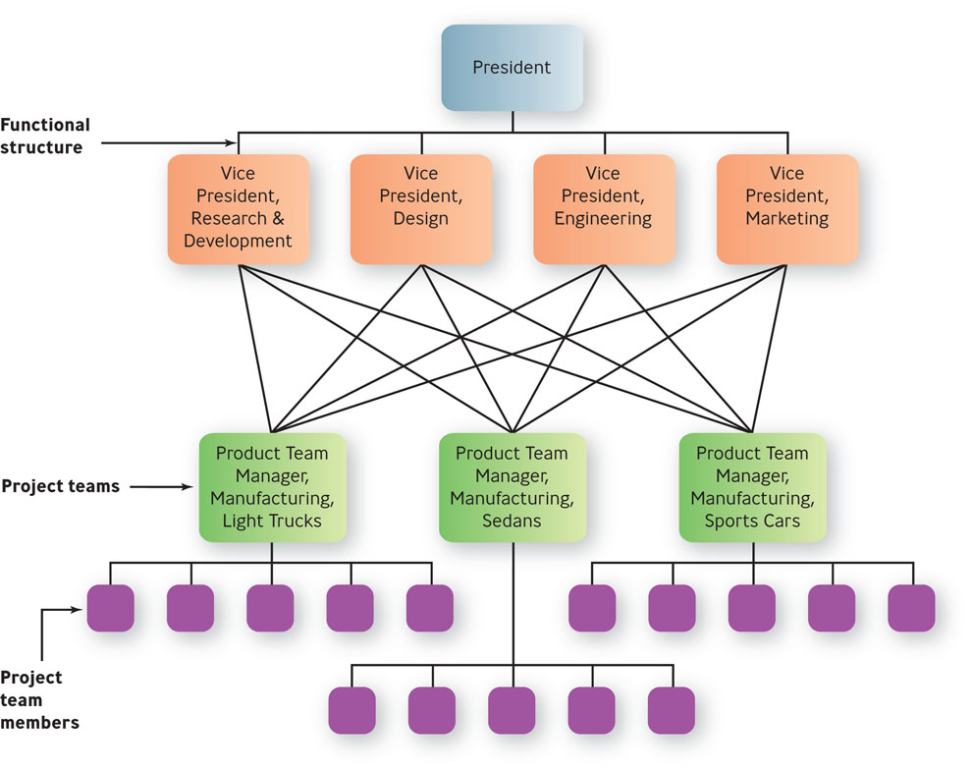 Basic Types of Organizational Structures
Hollow structure 
the organization has a central core of key functions and outsources other functions to vendors who can do them cheaper or faster
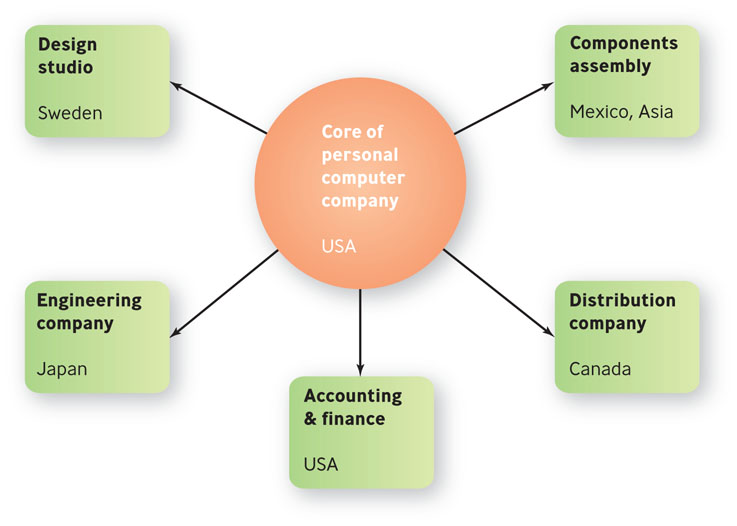 Basic Types of Organizational Structures
Modular structure 
firm assembles product chunks, or modules, provided by outside contractors
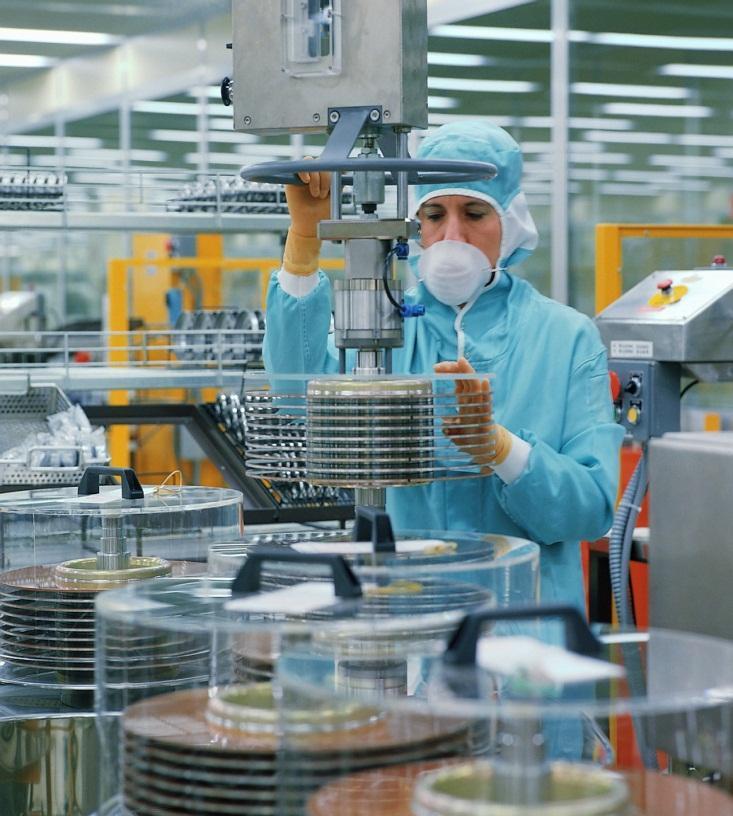 Example: MySQL
MySQL employs 320 workers in 25 countries
70% work from home
Productivity is measured strictly by output
MySQL hires strictly for skill, not “the ability to play nicely with other
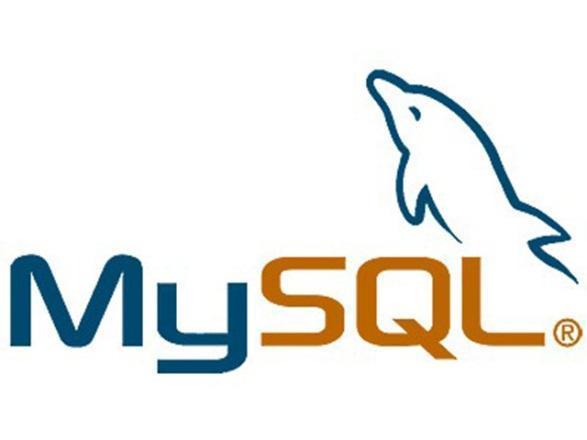 Mechanistic vs. Organic Organizations
Table 8.1
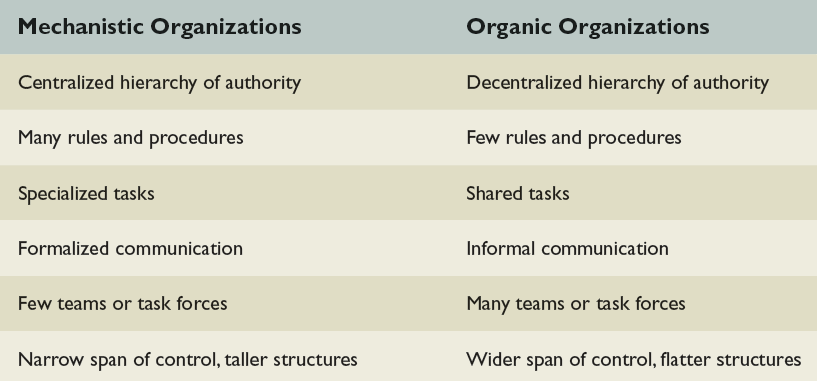 Differentiation vs. Integration
Differentiation 
tendency of the parts of an organization to disperse and fragment
Integration 
tendency of the parts of an organization to draw together to achieve a common purpose
Stages in the Life of an Organization
Stage 1: Birth stage – the organization is created
Stage 2: Youth stage – growth and expansion
Stage 3: Midlife stage – period of growth evolving into 		   stability
Stage 4: Maturity stage  -organization becomes very 		       bureaucratic, large, and mechanistic